Iskustva lokalnih samouprava u Srbiji na udruživanju u Slivove

Sliv Kolubara


28.10.2018, Građevinski fakultet , Grad Osijek
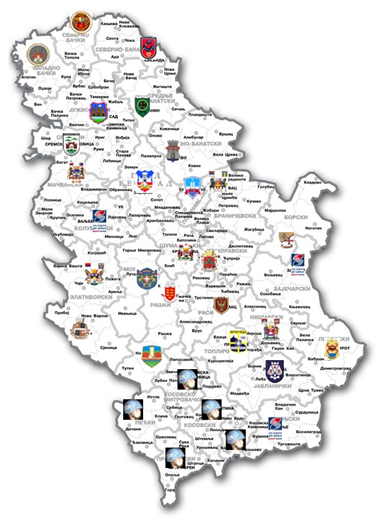 Sistem zaštite i spasavanja u Srbiji
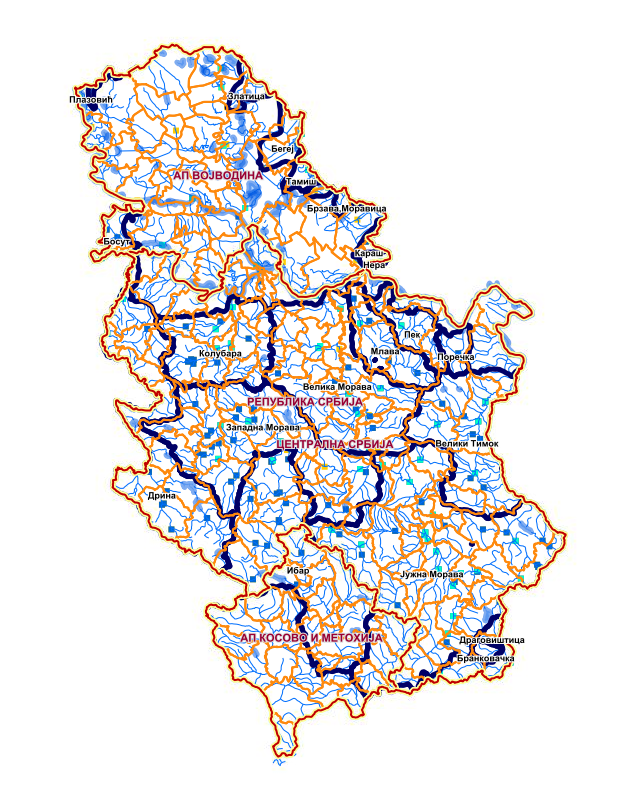 SRBIJA (hidrologija, geologija, seizmologija,zaštićena područja)
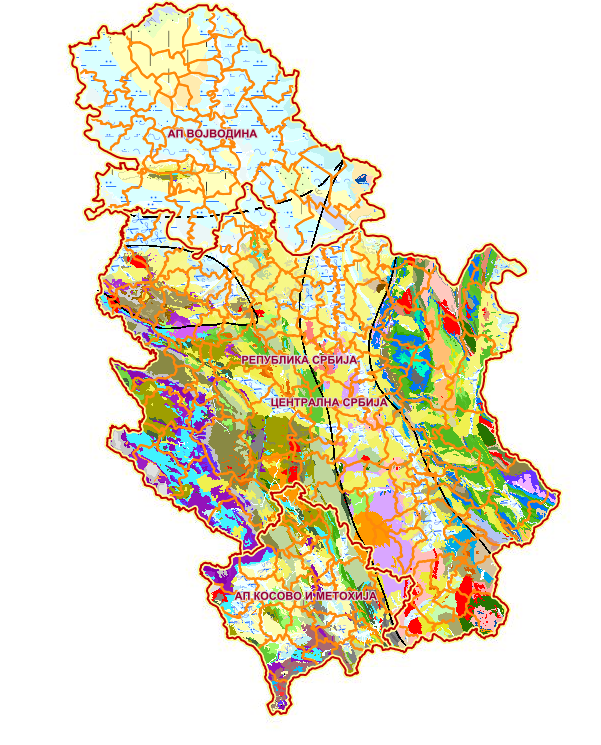 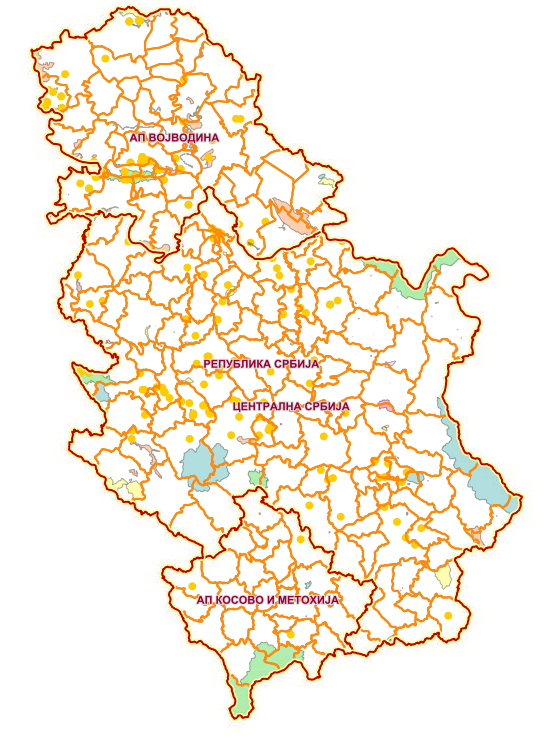 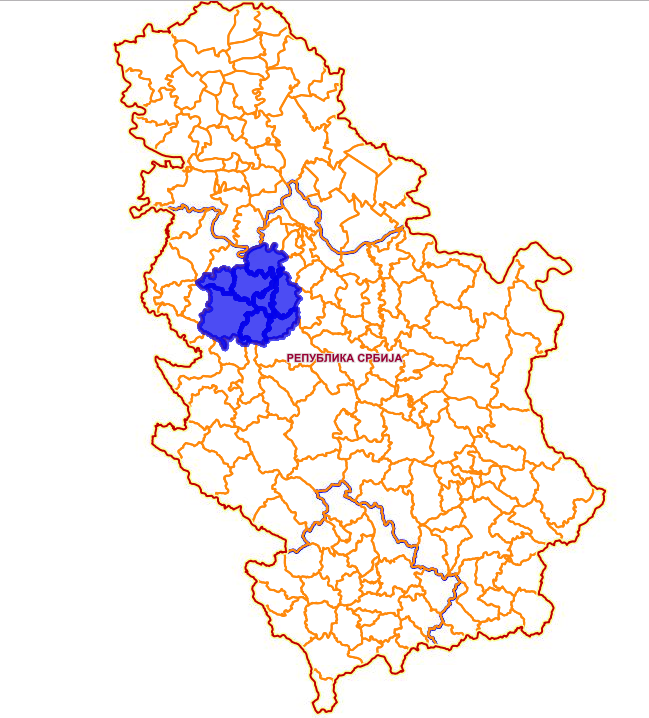 11.02.2017 
Potpisan protokol o saradnji
3 grada
13 opština (općina)
SLIVOVI (formiranje, korist za JLS, SWOT analiza)
1 grad
2 gradske opštine
(općine)
5 opština
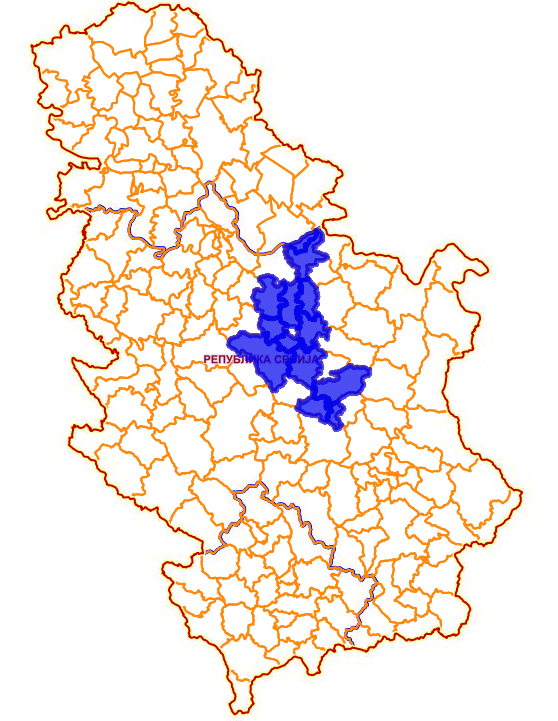 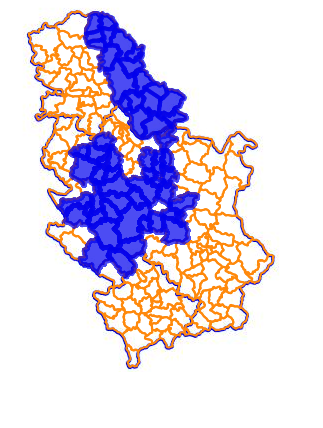 4 Sliva ukupno uključeno 64/142 (165) 45% (39%)  JLS 
U pripremi još dva protokola o saradnji
22.02.2018 poptisani protokol
Swot analiza
Sliv Kolubare
Kolubara
Dužina  123 km
Površina Sliva 3600 km²
JLS koje su se udružile u Sliv 8/14
Najugroženije Opštine u Srbiji 2014  3/5
Najugroženija kompanija u Srbiji 
EPS – Tamnavski kopovi
SMERNICE ZA RAD
Obavezna razmena informacija o svim pitanjima vezanim za značaj ZiS 
Ne ujednačenost kapaciteta JLS, nisu prepreka za udruživanje i cilj je da svi postignu minimum kadrovskih i matarejalnih kapaciteta
Rad u slivu organizovati u dve grupe: POLITIČKI  (gradonačelnici) и EKSPERTSKA
4. Kroz promenu zakonske regulative stvoriti uslove za zajedničko finasiranje
5. Odluka o zajedničkoj nabavci dela opreme za funkcionisanje sistema ZiS ( mobilne barijere, oprema za spasavanje iz ruševina, agregati, sušilice i sl)
6. Pripremne aktivnosti  prelasku na viši stepen udruživanja JLS (formiranje regionalnih agencija za smanjnje rizika, izrada sajta i sl.)
7. Izrada mapa rizika za svaku pojedinačnu opštinu
REZULTATI RADA
Sve opštine imaju službenika koji se bavi VS 
Učešće na više regionalnih skupova i konferencija
Usvojena inicijativa slivova za promene na Zakonu o lokalnoj samupravi - finasiranje
Pripremljen predlog za Izmenu Zakona o planiranju i izgradnji gde bi se tražili uslovi i mišljenje onih koji se bave ZiS i ekologijom u JLS za uslove prilikom dobijanje građevinske dozvole kroz objedinjenu proceduru
Učešće u projektu UNDP :  SEE URBAN
Učešće u projektu UNDP i FAO : Obuka Opštinskih komisija za procenu štete nakon elementarne nepogode
Učešće u projektu UNDP i SKGO : Obuka zaposlenih u Opštinama za korišćenje QGIS  u slučaju elementarne nepogode
Izrađene mape rizika za sve pojedinačne opštine, trenutno se radi Plan ZiS
Zajednička izrada Operativnih planova odbrane od poplava za JLS u 2018
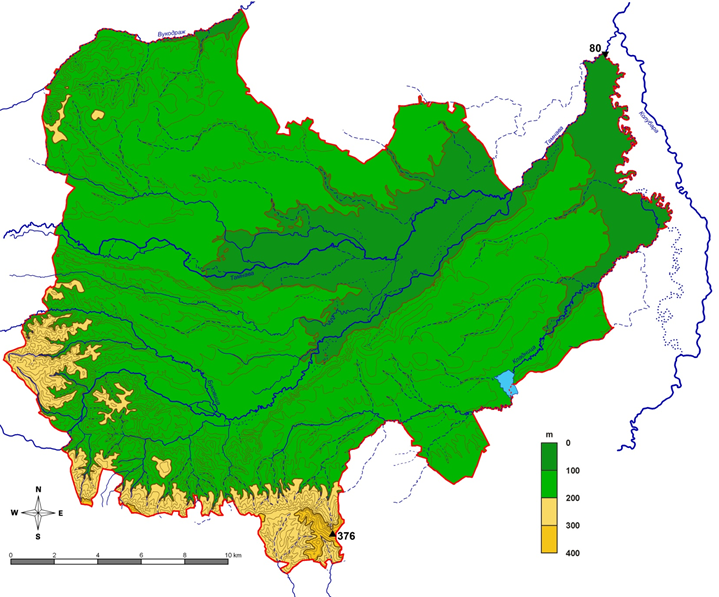 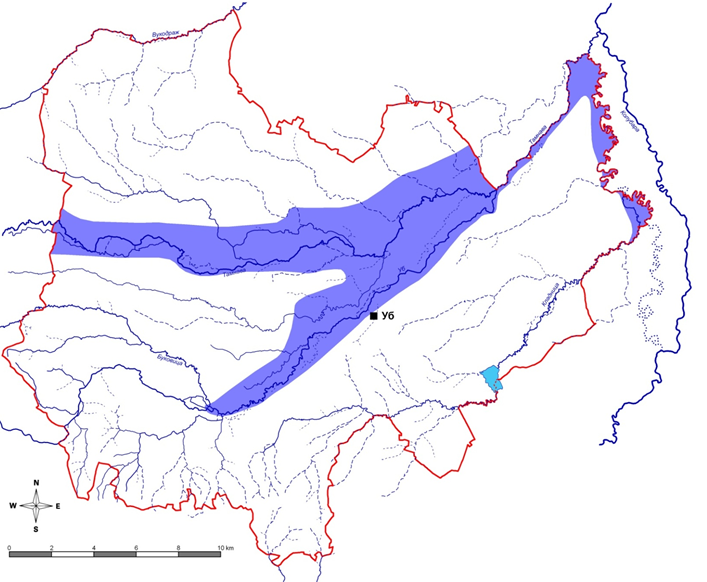 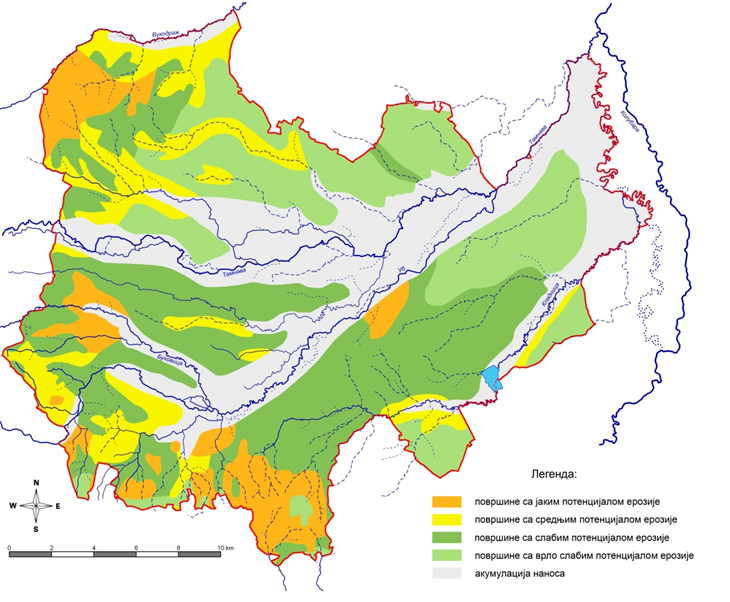 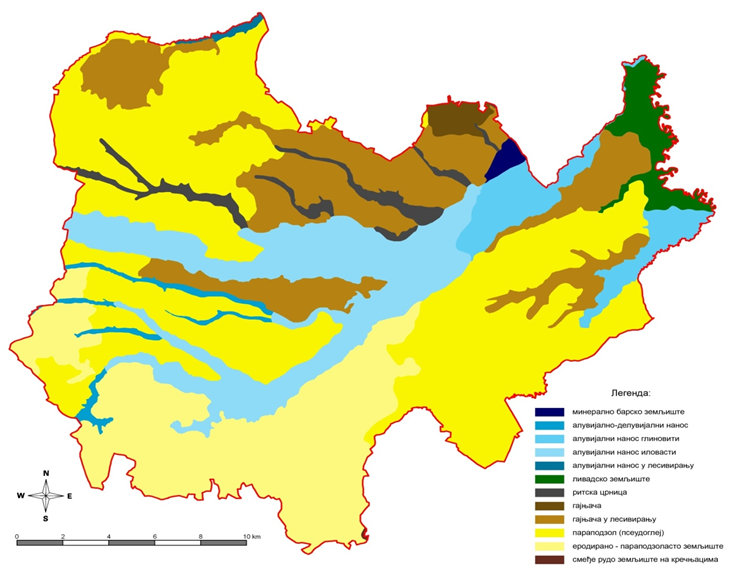 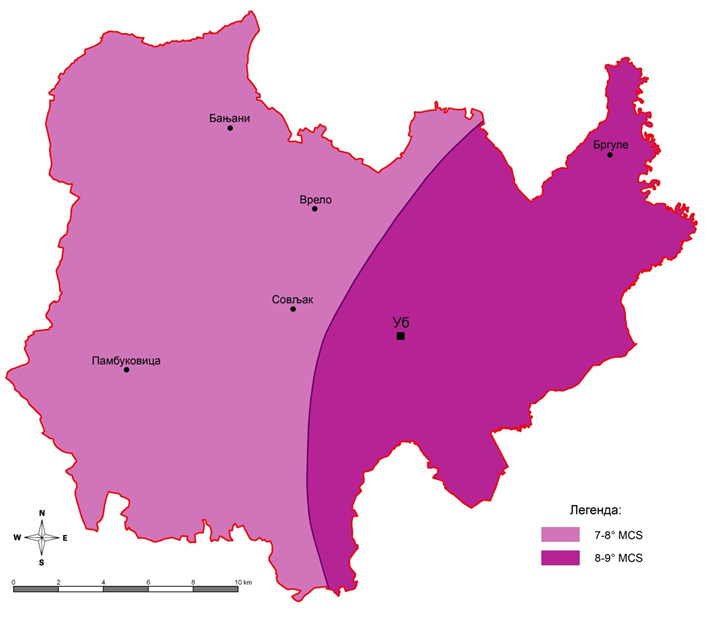 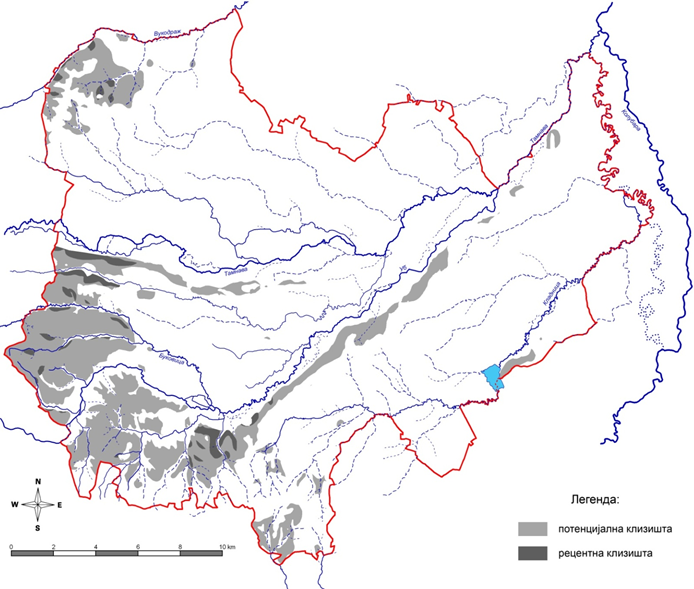 HIDROGRAFSKA
PLAVLJENJA
EROZIJE
KLIZIŠTA
PEDOLOŠKA
SEIZMIČKI HAZARD
GEOLOŠKA
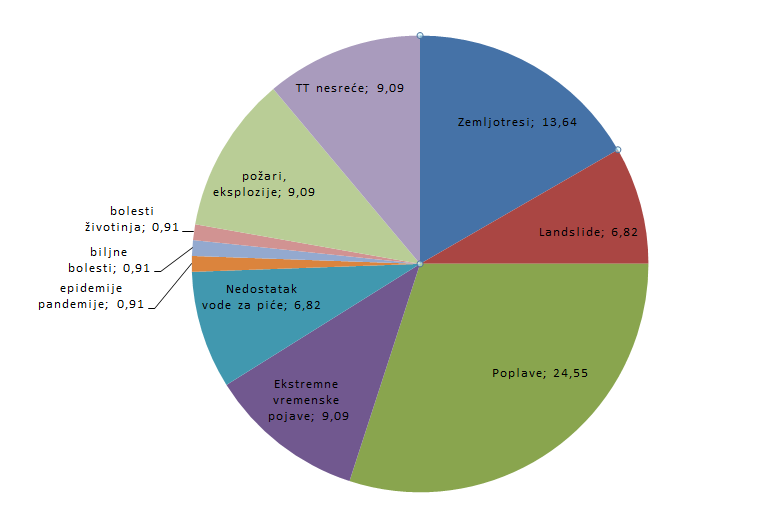 Na osnovu izrađenih mapa rizika , pristupilo se izradi Procene ugroženosti od elementarnih nepogoda i drugih nesreća Opštine Ub (01.09. 2017)
Po dobijanju saglasnosti od MUP SVS izrađuje se Plan ZiS ( 01.02.2018)
Po potrebi izrađuju se Operativni i sanacioni planovi – tretman rizika  za pojedine vrste opasnosti (poplave i nedostatak vode za piće) (15.02.2018)
HVALA NA  PAŽNJI (POZORNOSTI)!

Saša Spasić, dipl prof civilne odbrane
Član Opštinskog veća Opštine Ub, kordinator Sliva Kolubare
e-mail: spasicub@gmail.com
Mobilni i viber +381641269717
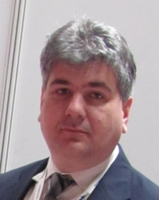